It-3 Ħadd tal-Għid
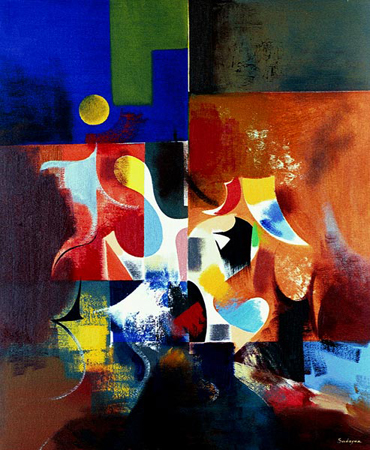 «Xmun, bin Ġwanni, tħobbni int aktar minn dawn?»
www.ofm.mt
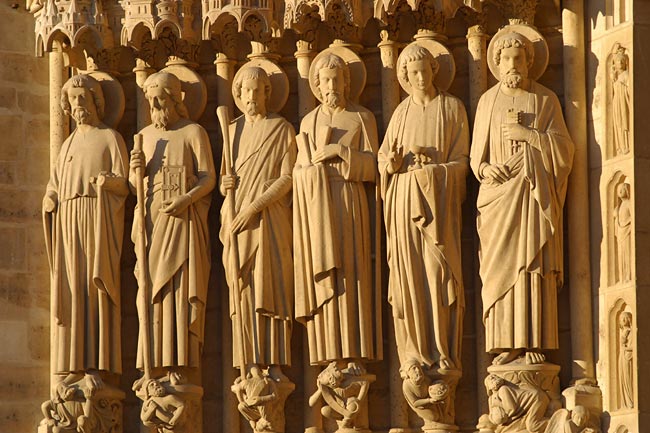 Qari mill-Ktieb ta’ l-Atti ta’ l-Appostli Atti 5, 27b-32, 40b-41
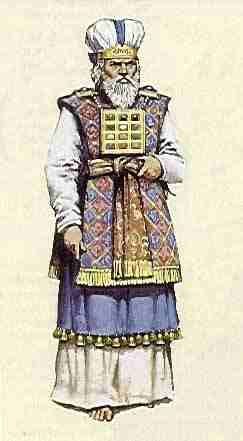 F’dak iż-żmien: Il-qaddejja ressqu              lill-appostli quddiem           is-Sinedriju. U l-qassis il-kbir qalilhom:
«Aħna għednielkom fuq li għednielkom biex ma tgħallmux fuq dan l-isem.   U araw,
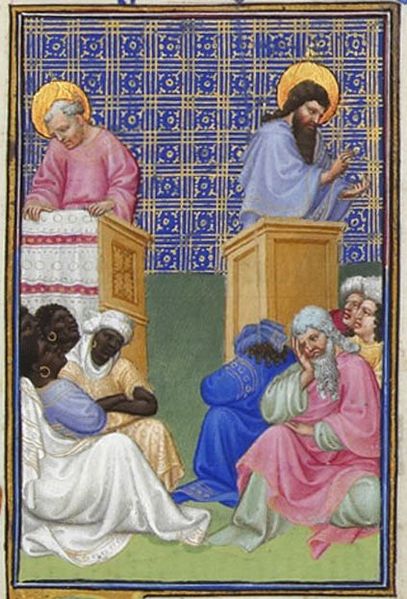 issa mlejtu     ’l Ġerusalemm   bit-tagħlim tagħkom, u tridu titfgħu fuqna l-ħtija  ta’ demm dan  il-bniedem!»
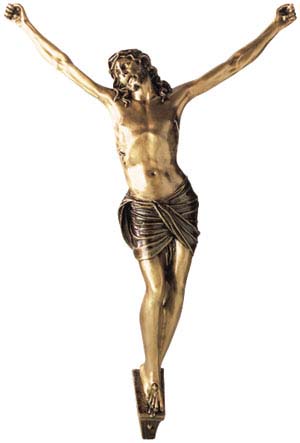 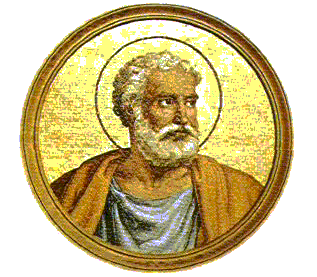 Iżda Pietru, flimkien mal-appostli, wieġeb u qal: «Jeħtieġ nobdu aktar lil Alla milli l-bnedmin.
Alla ta’ missirijietna qajjem lil Ġesu’ li intom qtiltuh billi dendiltuh ma’ għuda.
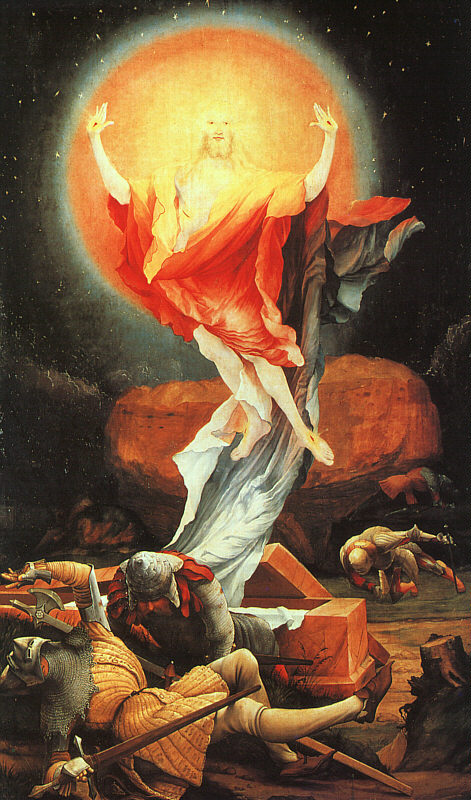 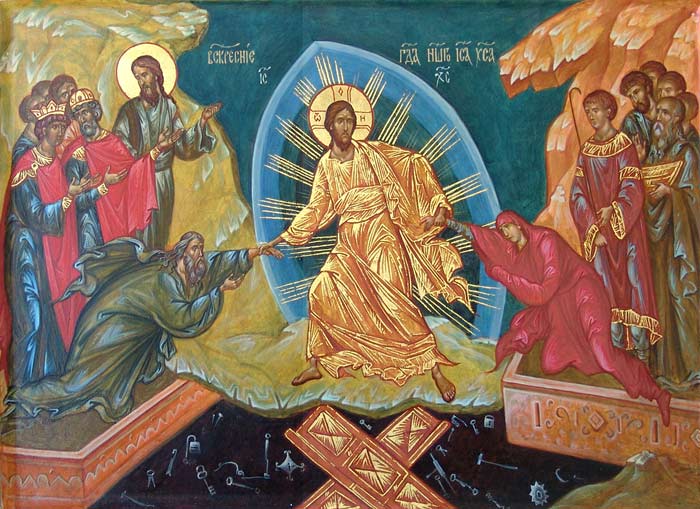 Alla għollieh bil-leminija tiegħu, u għamlu kap u Salvatur,
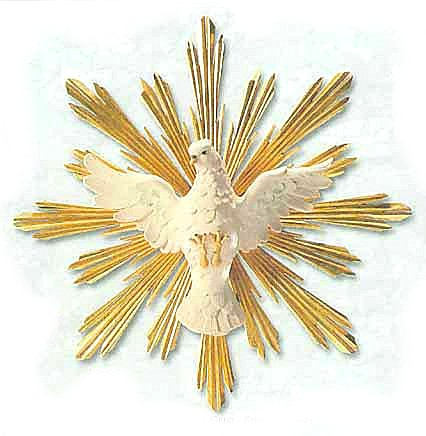 biex jagħti lil Iżrael l-indiema u l-maħfra tad-dnubiet. U ta’ dan kollu hawn xhieda aħna flimkien mal-Ispirtu s-Santu
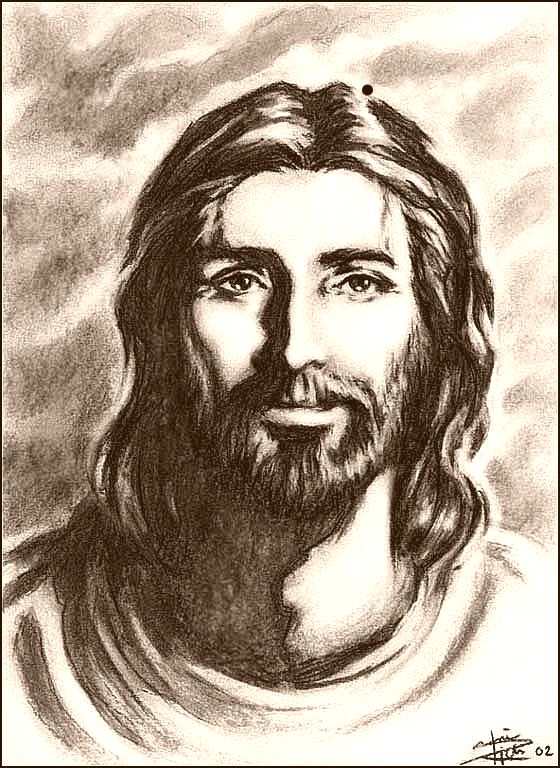 li Alla ta lil dawk li jobduh» Lill-Appostli wara li tawhom          is-swat, ordnawlhom li ma jitkellmux fuq l-isem ta’ Ġesu’;
imbagħad telquhom. Iżda huma ħarġu minn quddiem          is-Sinedriju,
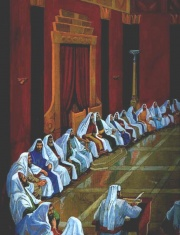 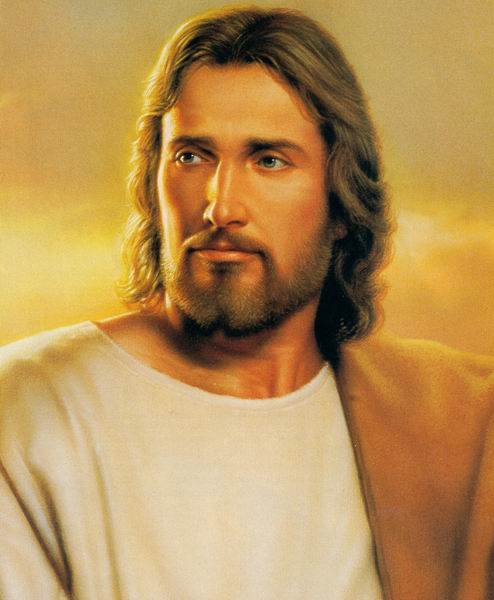 ferħana talli ġew meqjusa bħala nies li jistħoqqilhom li jkunu mmaqdra minħabba       l-isem ta’ Ġesù.
Il-Kelma tal-Mulej.Irroddu ħajr lil Alla.
SALM RESPONSORJALI Salm29
Ngħollik, Mulej, 
għax erfajtni
Ngħollik, Mulej, għax erfajtni,u ma ferraħtx l-għedewwa tiegħi bija.Mulej, tellajtli mill-mewt ’il ruħi,ħlistni minn fost dawk li jinżlu fil-ħofra.
SALM RESPONSORJALI Salm29
Ngħollik, Mulej, 
għax erfajtni
Għannu lill-Mulej, ħbieb tiegħu,faħħru l-isem imqaddsa tiegħu.Għax ftit iddum is-saħna tiegħu, iżda għomor sħiħ l-imħabba tiegħu. Filgħaxija jodħol il-biki, filgħodu jidwi l-għajjat ta’ ferħ
SALM RESPONSORJALI Salm29
Ngħollik, Mulej, 
għax erfajtni
Ismagħni, Mulej, u ħenn għalija;kun Mulej, l-għajnuna tiegħi!Int bdilt fi żfin il-għali tiegħi,Mulej, Alla tiegħi, nfaħħrek għal dejjem.
SALM RESPONSORJALI Salm29
Ngħollik, Mulej, 
għax erfajtni
Qari mill-Ktiebta’ l-Apokalissi ta’ San Ġwann Appostlu.Apok 5, 11-14
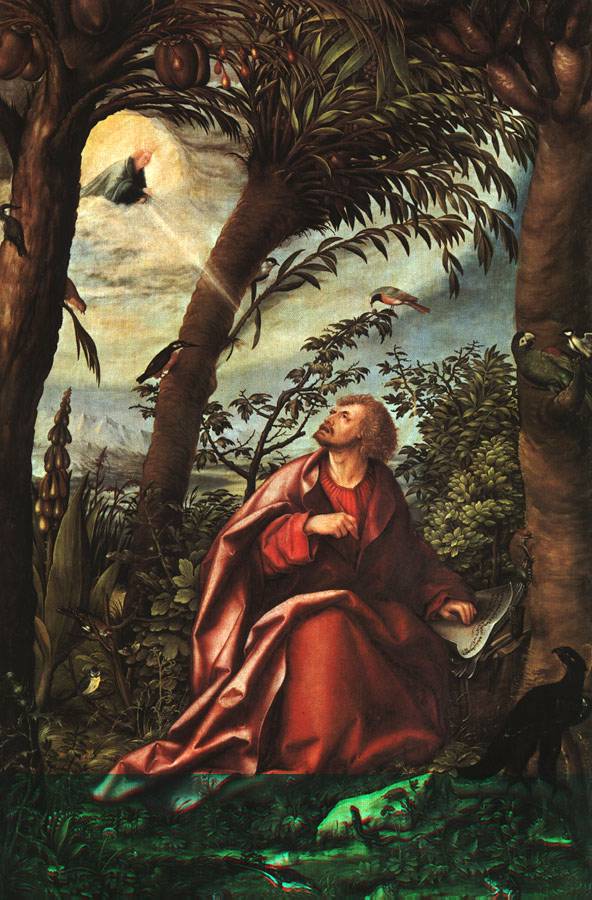 Jiena, Ġwanni, ħarist, u minn madwar it-tron u l-Ħlejjaq Ħajjin u x-Xjuħ smajt il-leħen ta’ ħafna Anġli,
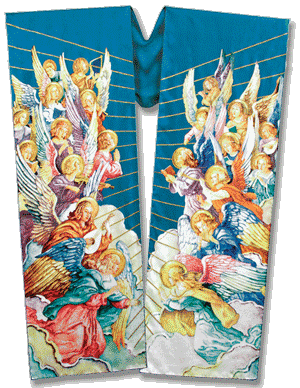 li l-għadd tagħhom kien għaxriet ta’ eluf, u eluf ta’ eluf, igħidu b’leħen qawwi:
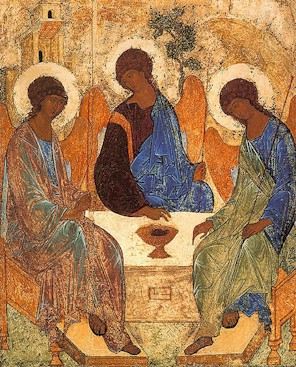 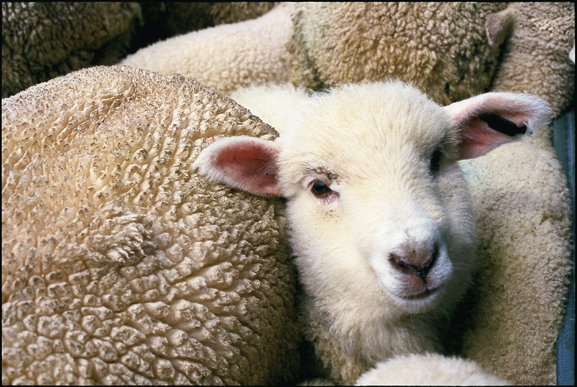 «Jistħoqqlu      l-Ħaruf            il-maqtul li jirċievi l-qawwa u l-għana u              l-għerf u s-saħħa u l-ġieħ u           l-glorja u                    t-tifħir.»
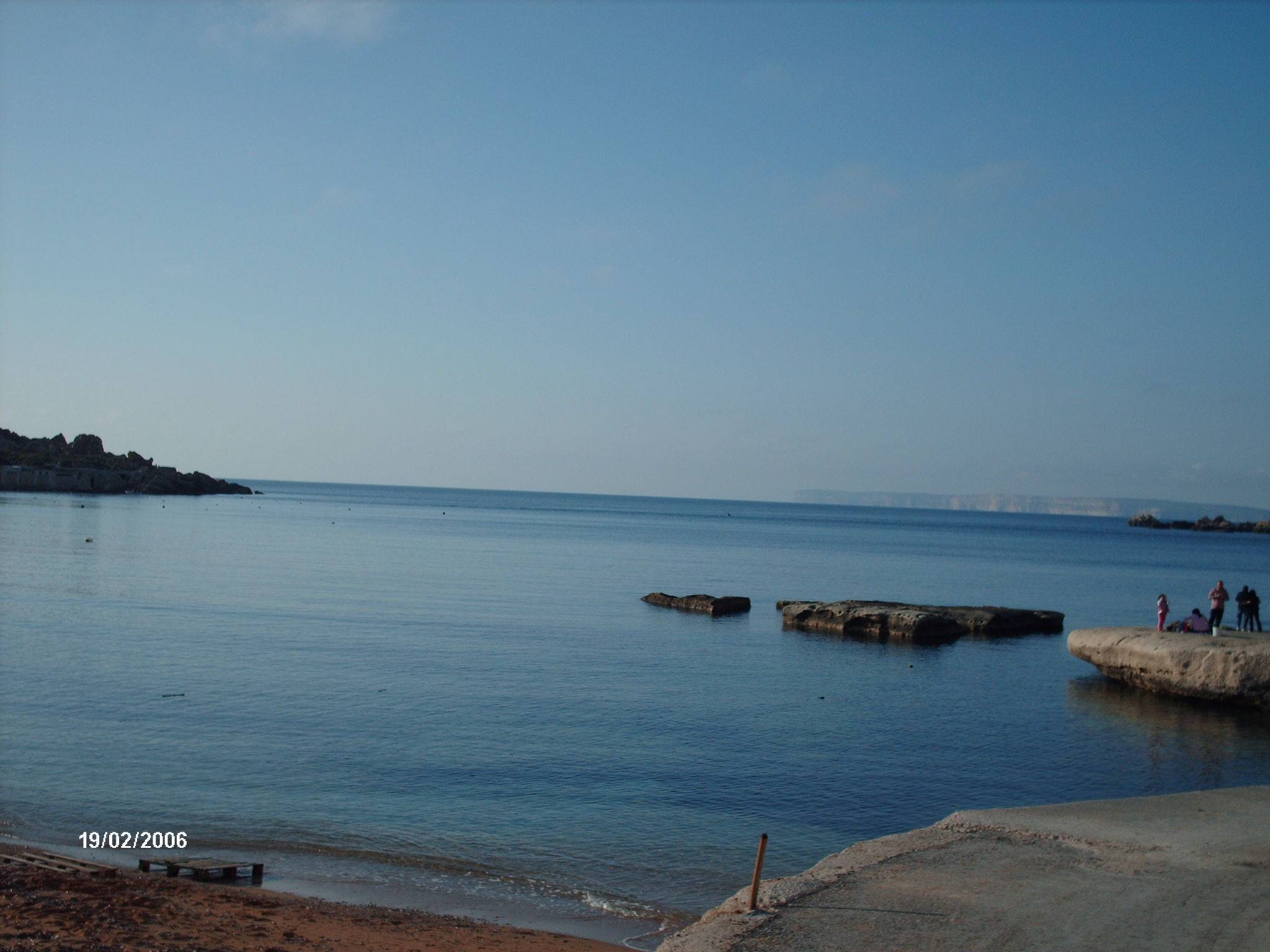 U fis-sema, fuq l-art, taħt   l-art, u fil-baħar u l-ħlejjaq kollha li fihom, smajthom igħidu:
«Lil dak li qiegħed fuq   it-tron u lill-Ħaruf,
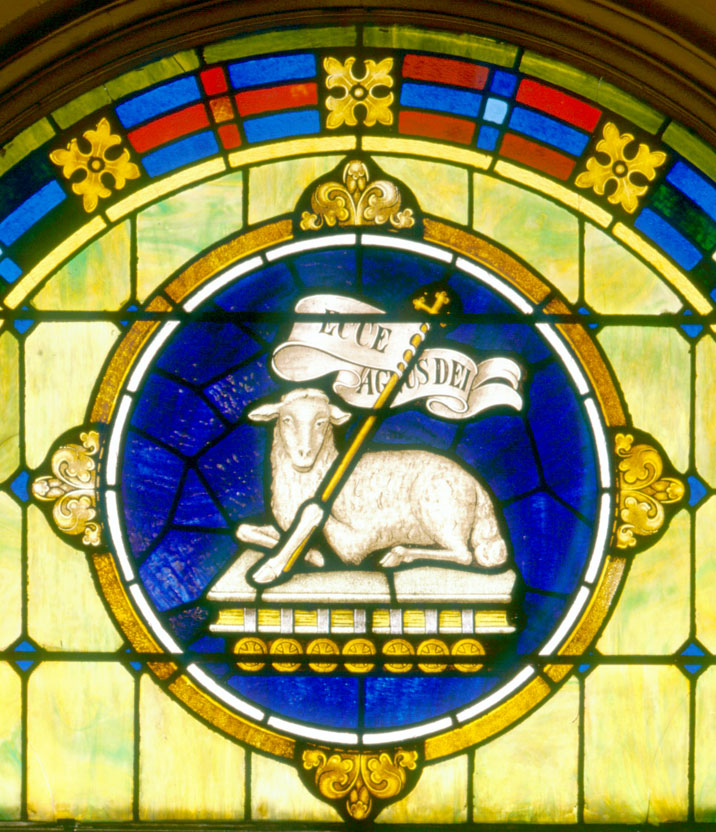 Jingħata     t-tifħir u     l-ġieħ u      l-glorja u    l-ħakma, għal dejjem ta’ dejjem.»
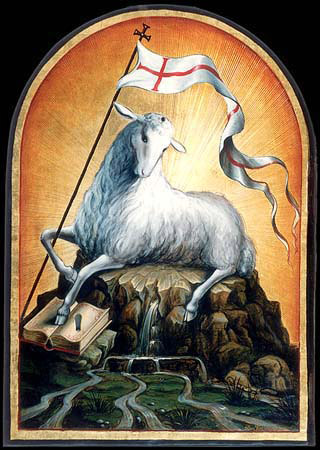 L-erba’ Ħlejjaq Ħajjin bdew igħidu: «Ammen!» filwaqt li x-Xjuħ inxteħtu jagħtu qima.
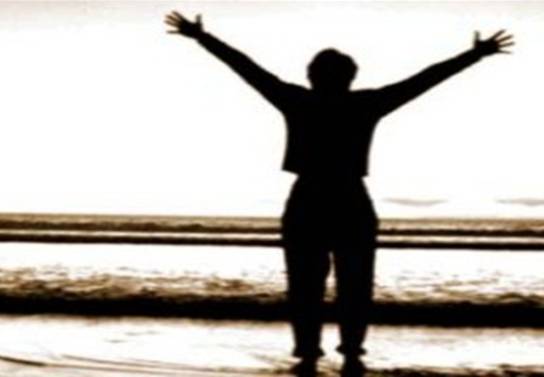 Il-Kelma tal-Mulej.Irroddu ħajr lil Alla.
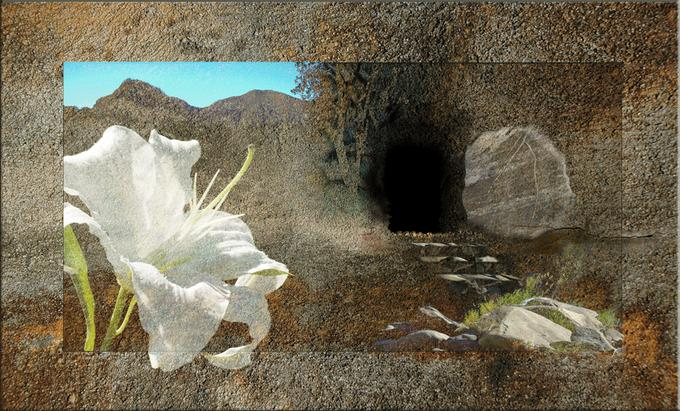 Hallelujah, HallelujahKristu qam mill-imwiet, hu li ħalaq id-dinja, u fil-ħniena tiegħu salva lill-bnedmin kollha. Hallelujah
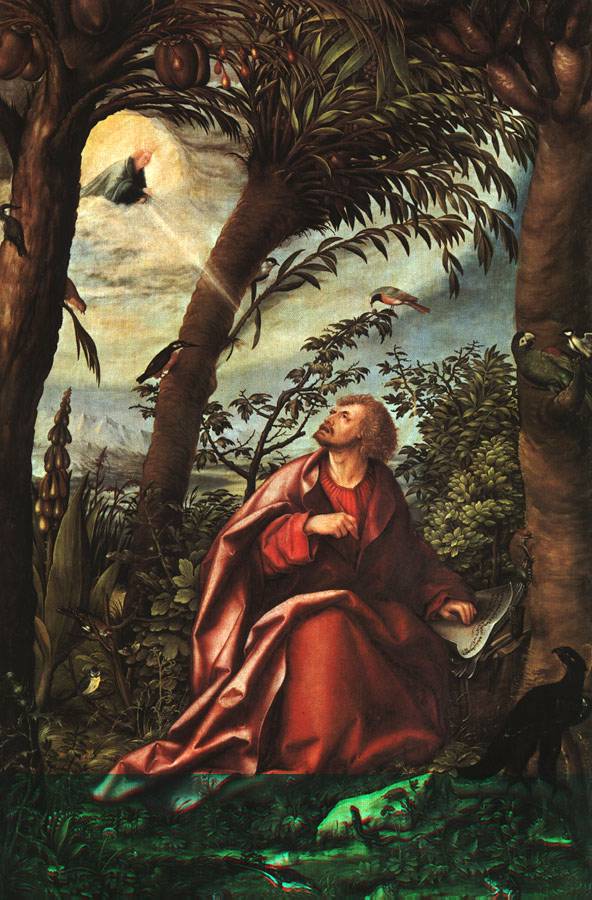 L-EVANĠELJUQari mill-Evanġelju ta’ San Ġwann.Ġw 21, 1-19
F’dak iż-żmien: Ġesu’ reġa’ deher lid-dixxipli ħdejn      il-baħar ta’ Tiberija.
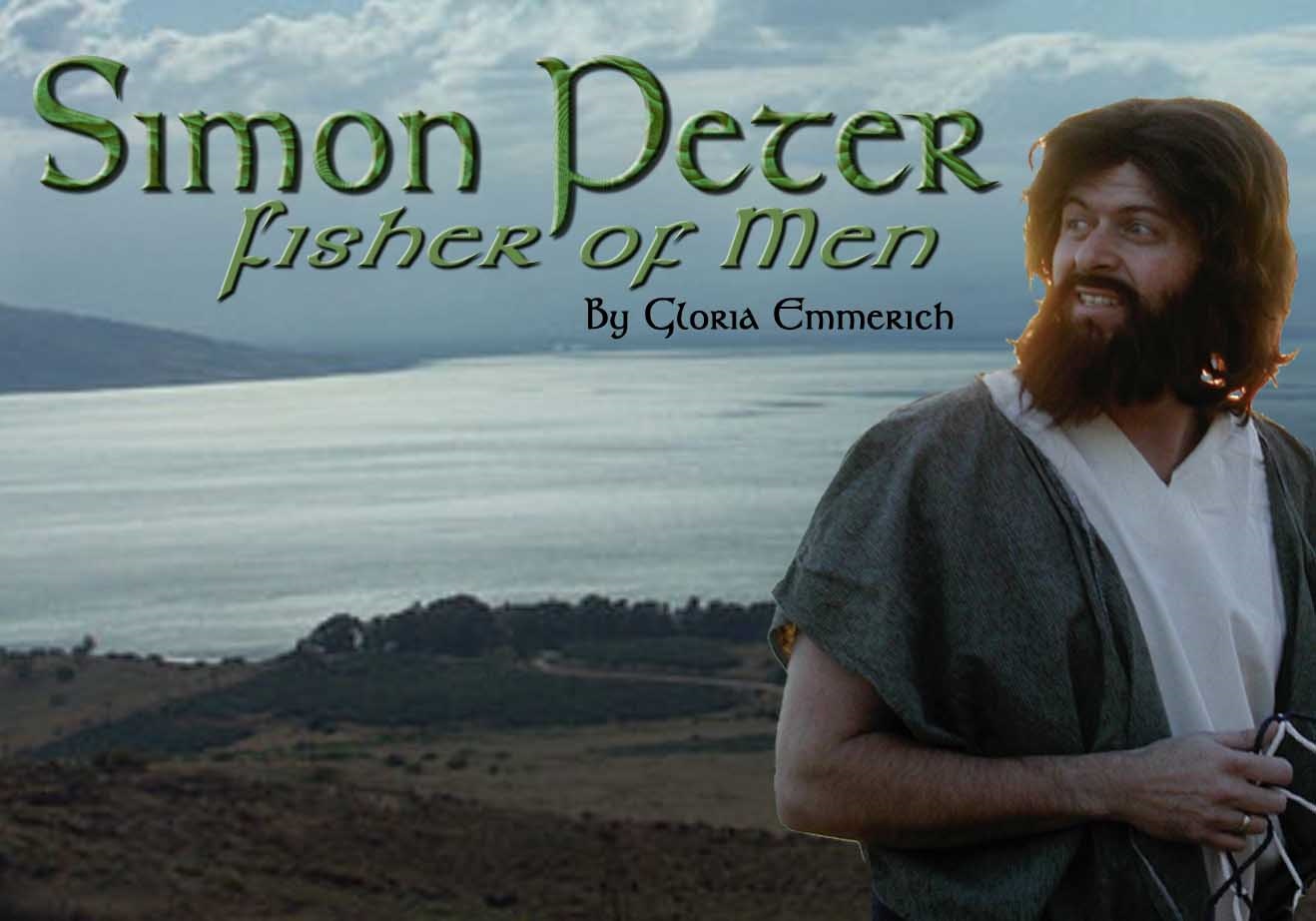 Dehrilhom hekk: Xmun Pietru, Tumas, li jgħidulu   it-Tewmi, Natanjel minn Kana tal-Galilija,
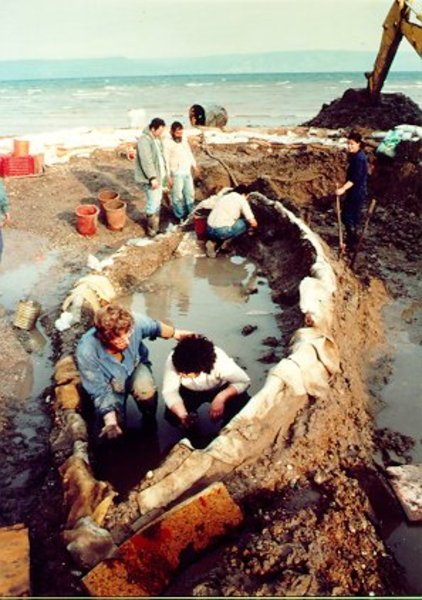 ulied Żebedew u tnejn oħra mid-dixxipli kienu flimkien. Xmun Pietru qalilhom:
«Sejjer nistad» Qalulu: «Ħa niġu miegħek aħna wkoll.» Marru, rikbu d-dgħajsa, u dak il-lejl ma qabdu xejn.
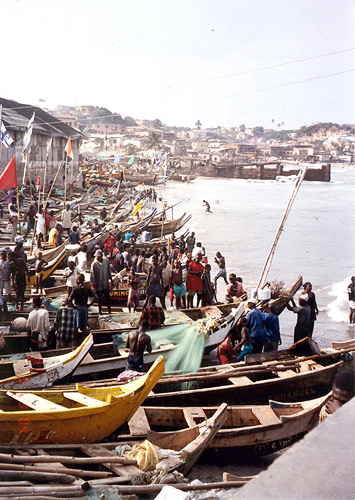 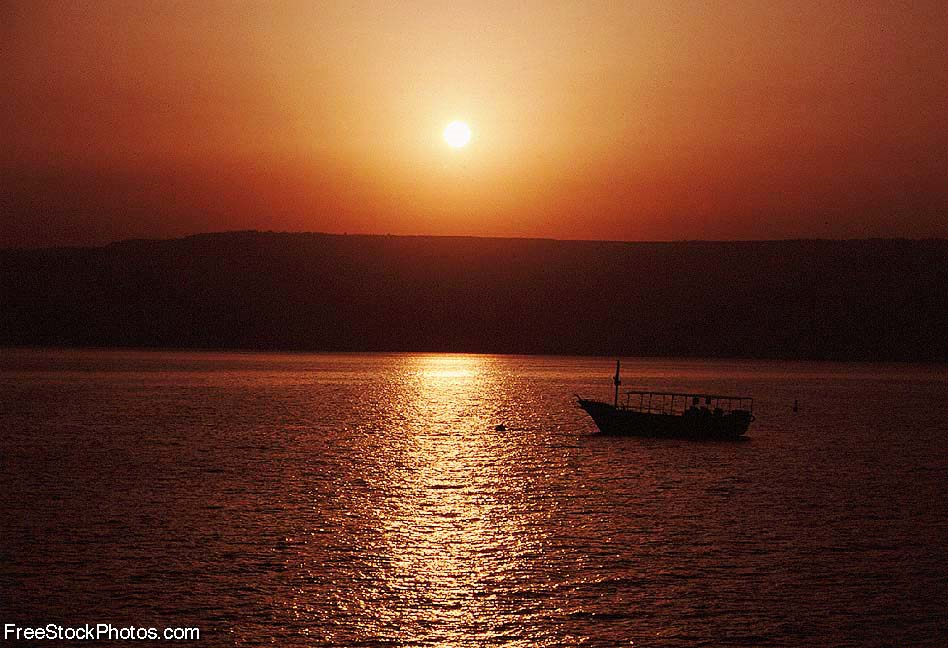 Filgħodu mas-sebħ, Ġesù kien qiegħed ix-xatt, imma d-dixxipli ma kinux jafu li kien Ġesù.
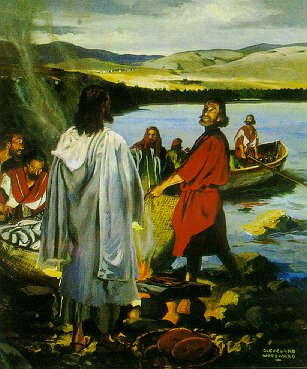 Ġesù qalilhom: «Għandkom x’tieklu, ħbieb» «Le,» weġbuh.
Qalilhom: «Waddbu x-xibka n-naħa tal-lemin                   tad-dgħajsa u ssibu.»
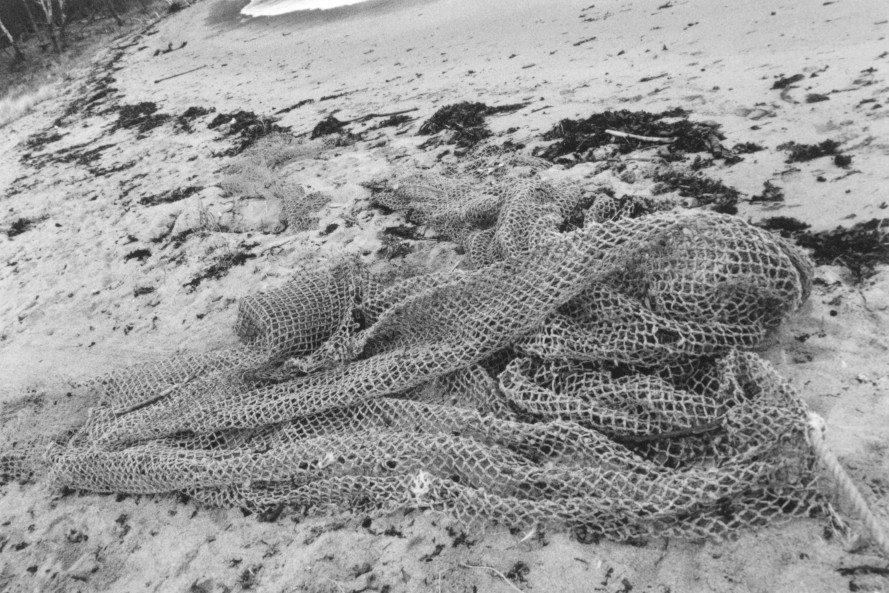 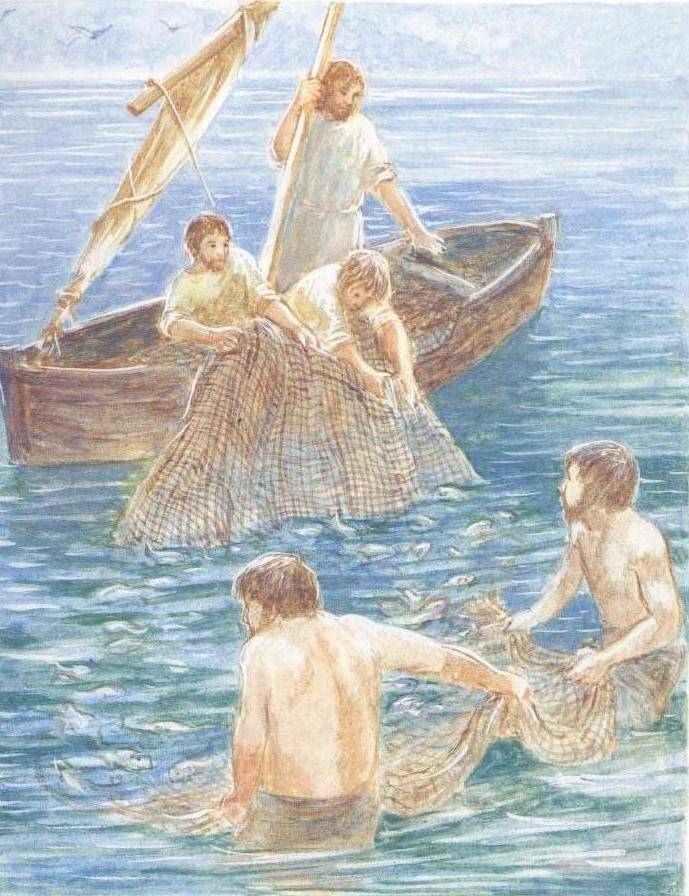 Dawn waddbu    x-xibka, u mbagħad ma felħux jiġbduha daqs kemm qabdu ħut!
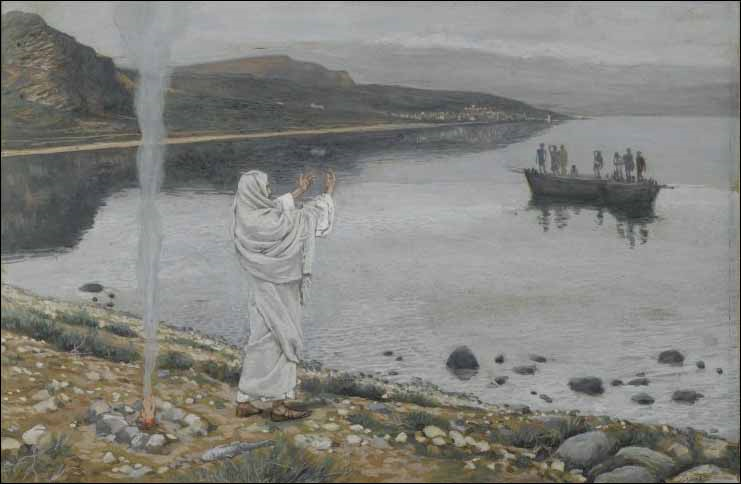 Id-dixxiplu li kien iħobb Ġesù qal lil Pietru: «Il-Mulej dan!»
Għalhekk Xmun Pietru, kif sema’ li kien il-Mulej, xeħet fuqu  l-libsa ta’ fuq,
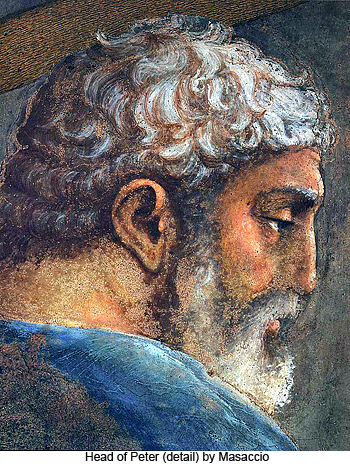 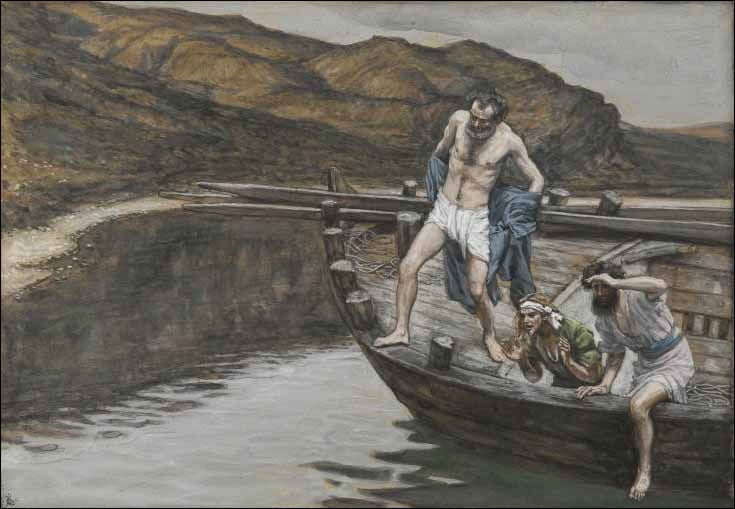 għax kien għoddu għeri, u ntefa’ l-baħar.
Id-dixxipli l-oħra, billi ma kinux imbiegħda wisq     mill-art
imma  xi mitejn    driegħ biss,
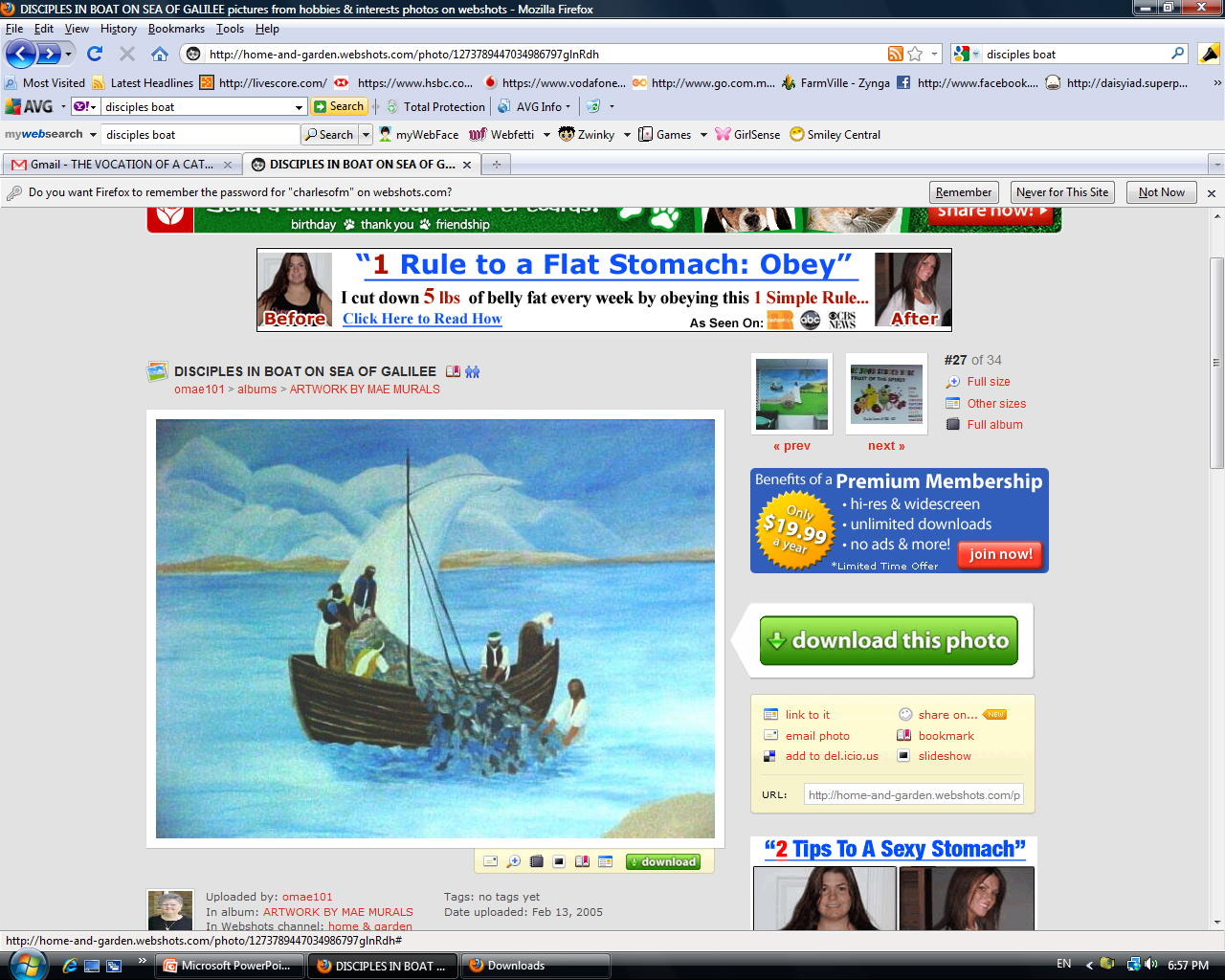 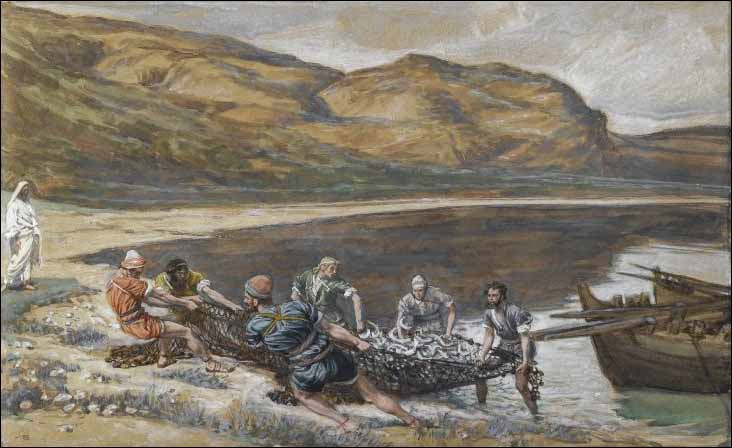 resqu bid-dgħajsa ikaxkru warajhom x-xibka bil-ħut. Kif niżlu l-art, raw li kien hemm xi faħam jaqbad,
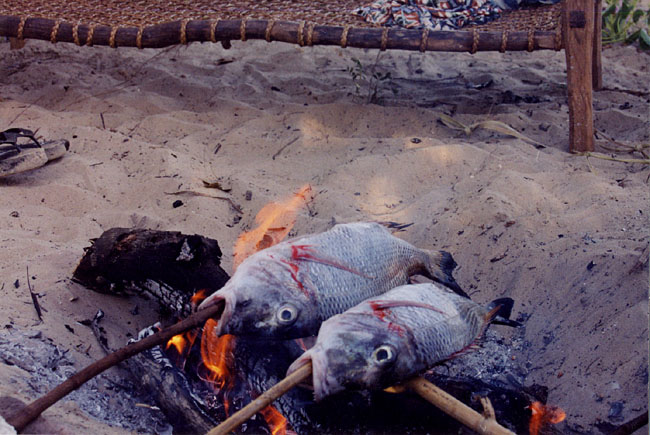 bil-ħut fuqu, u xi ftit ħobż. Qalilhom Ġesù’: «Newlu ’l hawn xi ħutiet minn dawk li għadkom kemm qbadtu.»
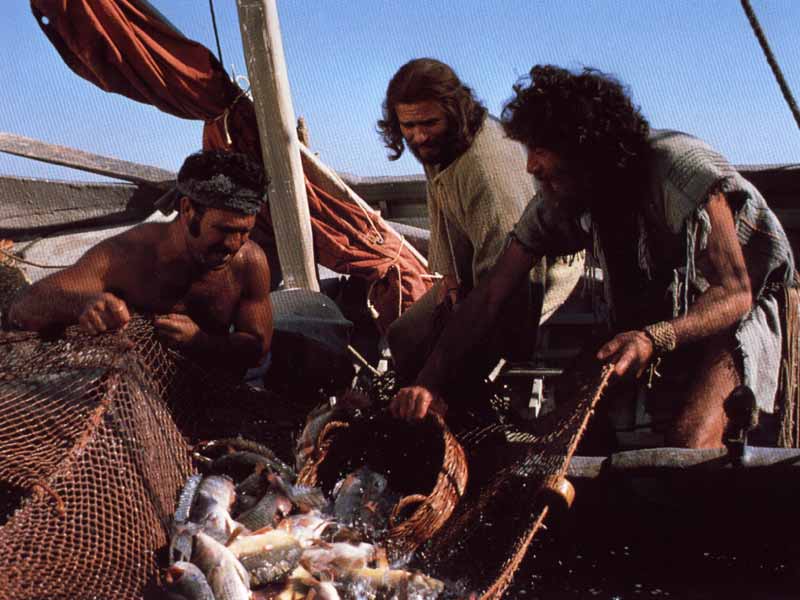 Xmun Pietru tela’ fid-dghajsa u ġibed l-art ix-xibka mimlija b’mija u tlieta u ħamsin ħuta kbira;
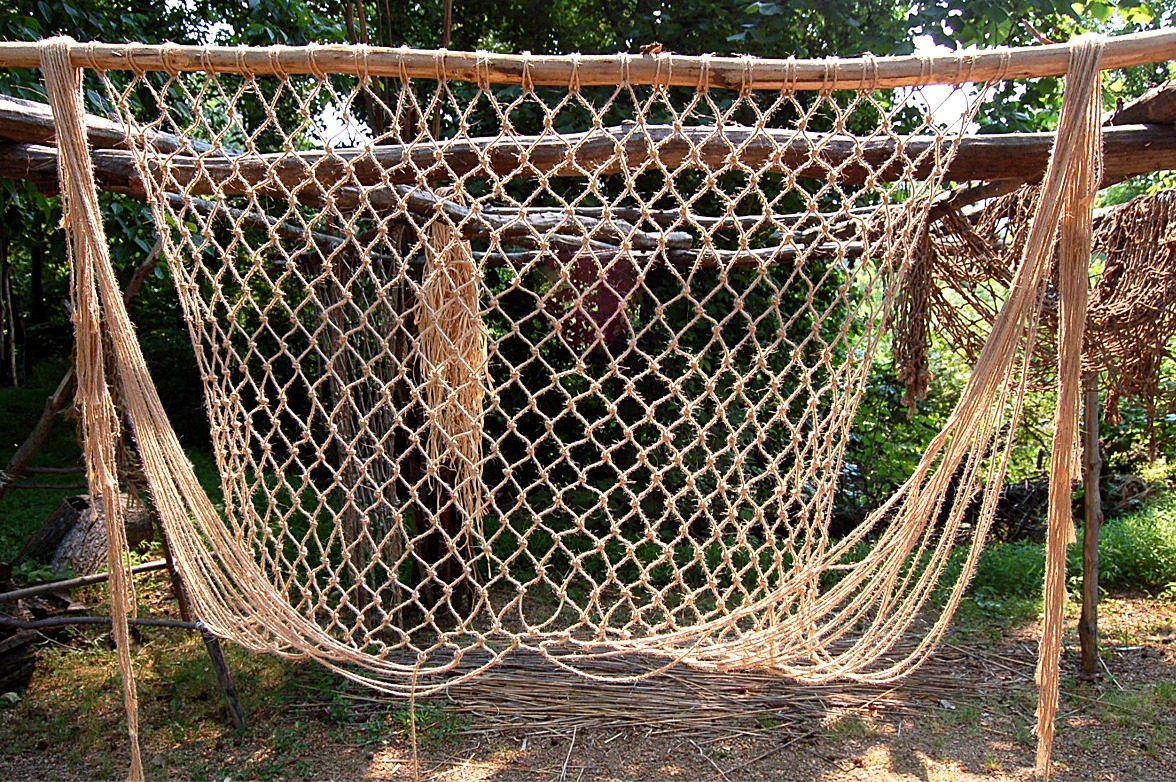 u minkejja daqshekk ħut,  ix-xibka ma tqasmitx. Qalilhom Ġesù: «Ejjew, kulu.»
Imma ħadd mid-dixxipli ma ssogra jistaqsih, «Int min int?» għax kienu jafu li kien   il-Mulej.
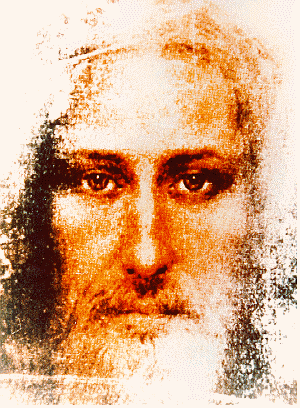 Ġesù resaq, qabad il-ħobż u newwilhul-hom; u hekk ukoll għamel bil-ħut.
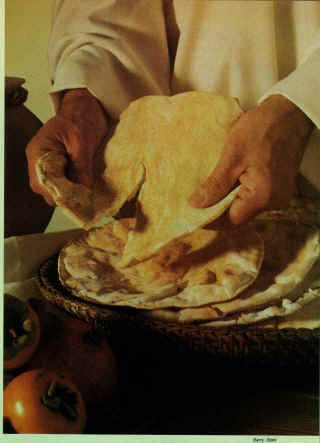 Din kienet ġa t-tielet darba  li Ġesù deher lid-dixxipli wara l-qawmien tiegħu mill-imwiet.
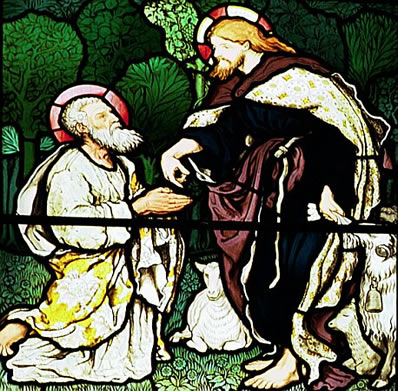 Wara li kielu xi ħaġa, Ġesù qal lil Xmun Pietru: «Xmun, bin Ġwanni, tħobbni int aktar minn dawn?»
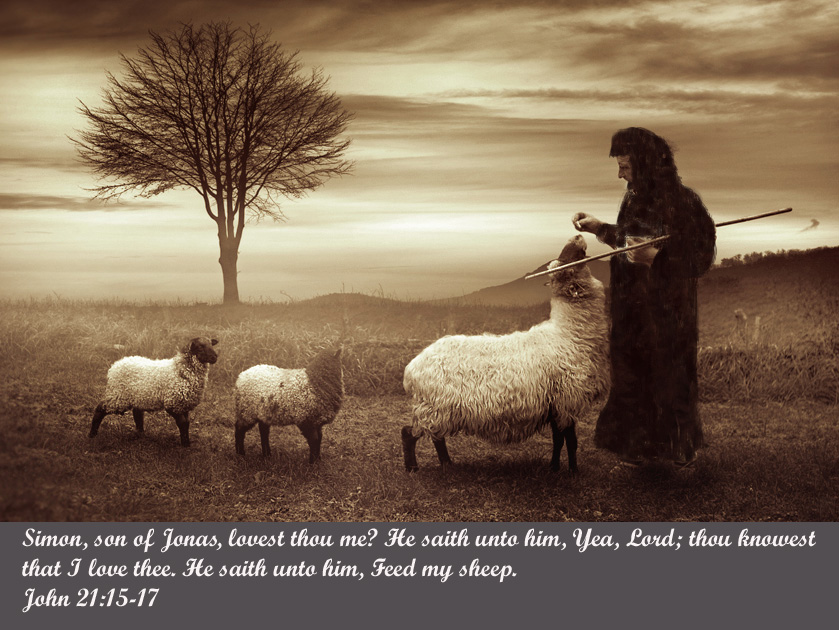 Wieġbu «Iva, Mulej», «int taf li nħobbok.» Qallu: «Irgħa l-ħrief tiegħi»
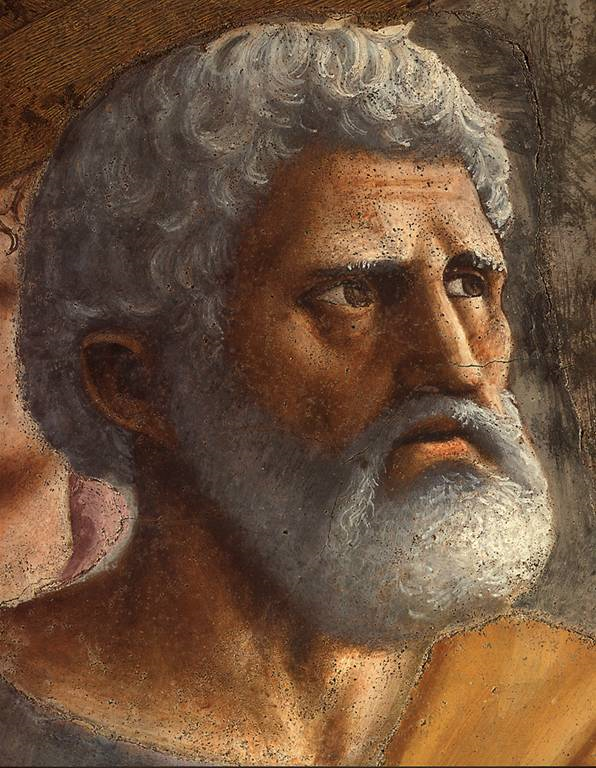 Staqsieh   għat-tieni darba: «Xmun bin Ġwanni, tħobbni int?» «Iva, Mulej int taf li nħobbok.»
Qallu:«Irgħa n-nagħaġ tiegħi»
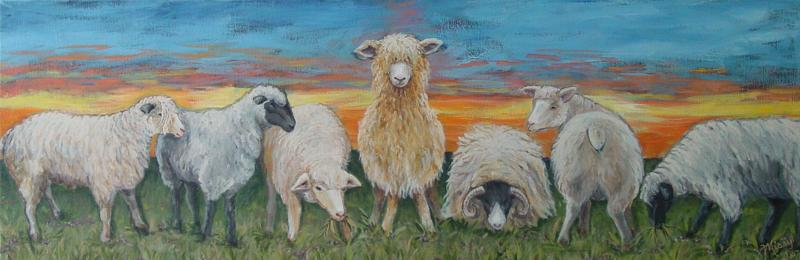 Għat-tielet darba staqsieh: «Xmun, bin Ġwanni, tħobbni?»
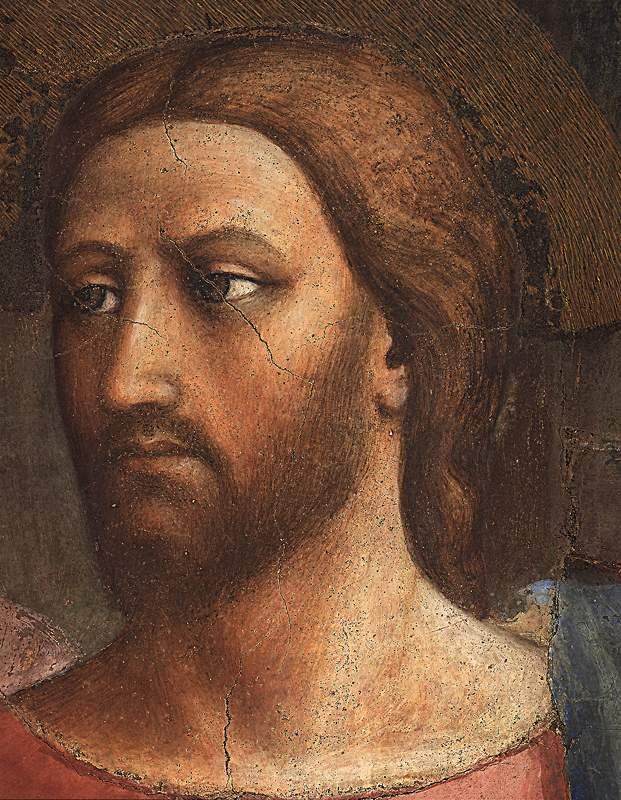 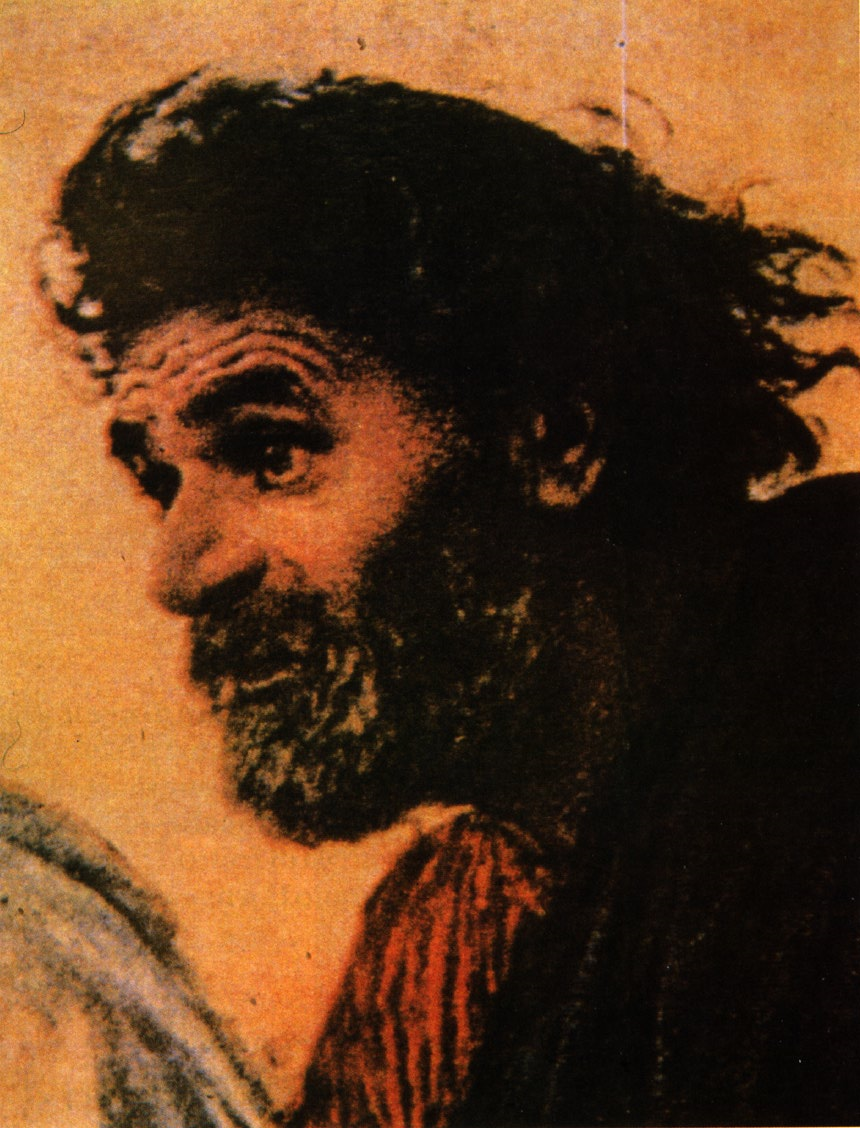 Pietru ħass għafsa ta’ qalb għax staqsieh għat-tielet darba: ‘Tħobbni?’ u qallu:
«Mulej, int taf kollox, inti taf li nħobbok» Qallu Ġesù: «Irgħa n-nagħaġ tiegħi.
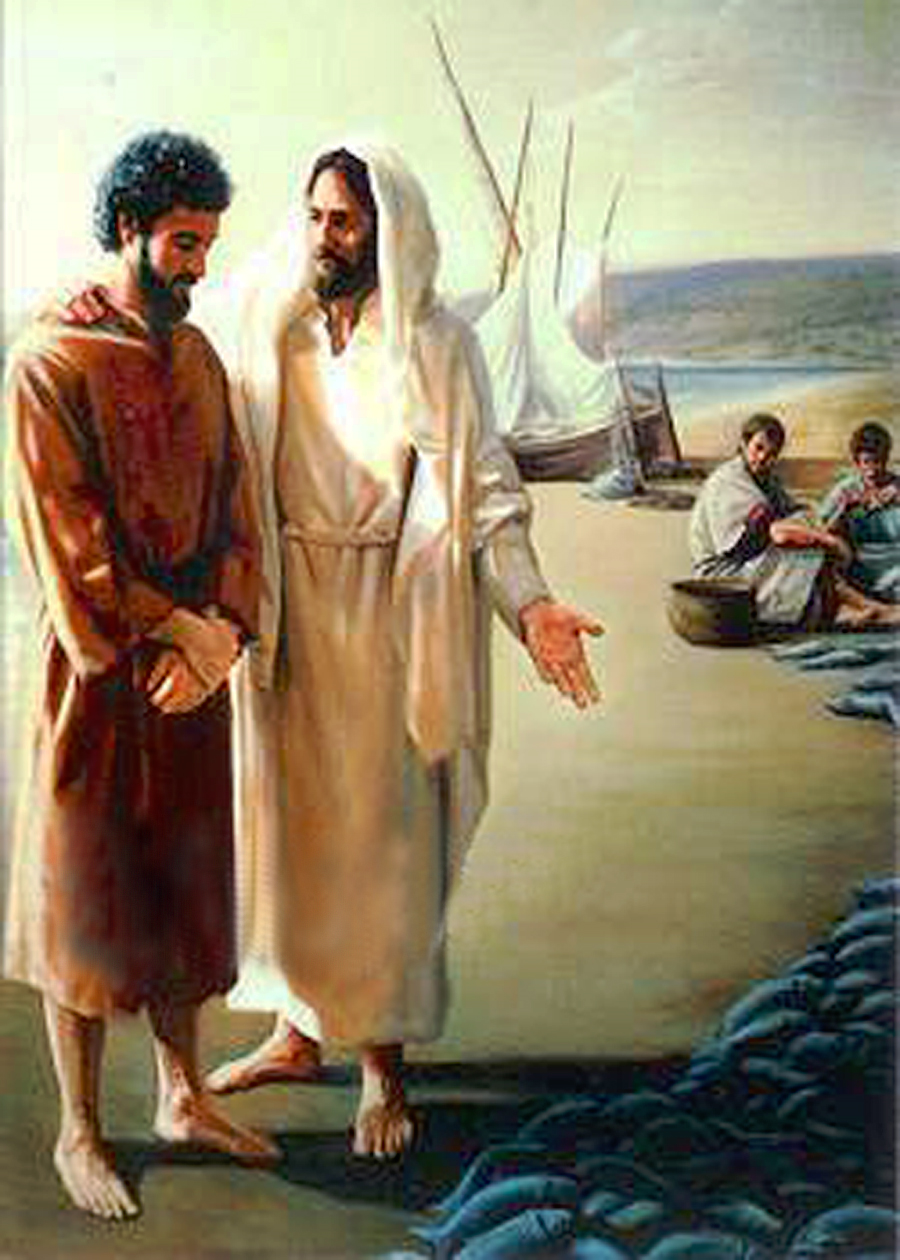 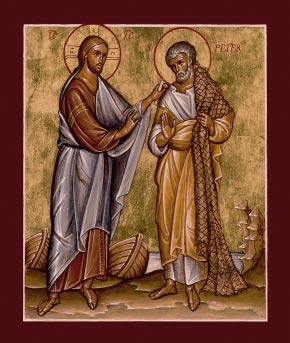 Tassew, tassew ngħidlek, meta kont żagħżugħ, kont titħażżem waħdek u tmur fejn trid;
imma meta tixjieħ, int tiftaħ idejk u ħaddieħor iħażżmek u jieħdok fejn ma tkunx tridx!»
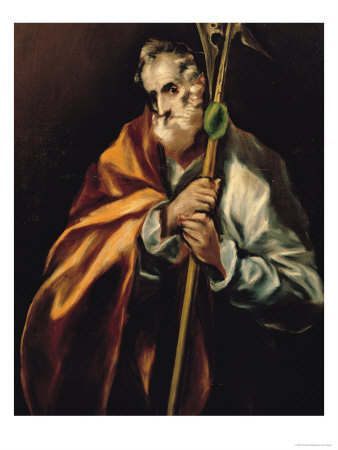 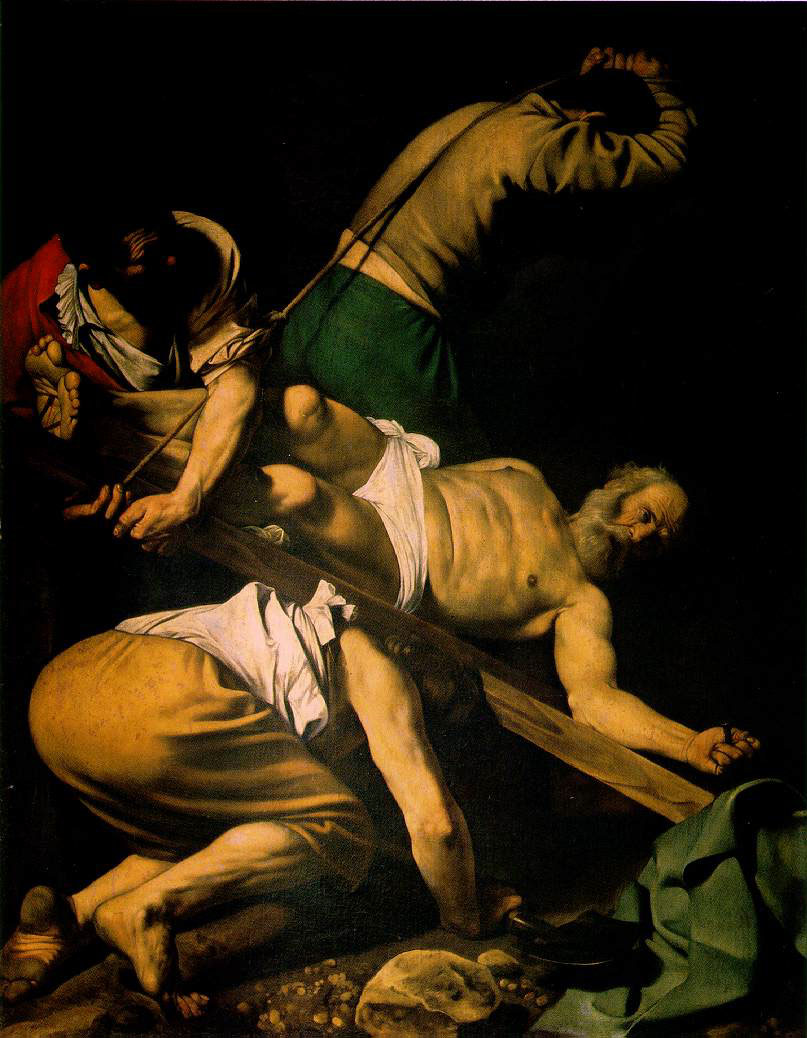 Dan qalu biex ifisser b’liema mewta kien sejjer jagħti glorja lil Alla.
Imbagħad Ġesù ssokta jgħidlu: «Ejja warajja»
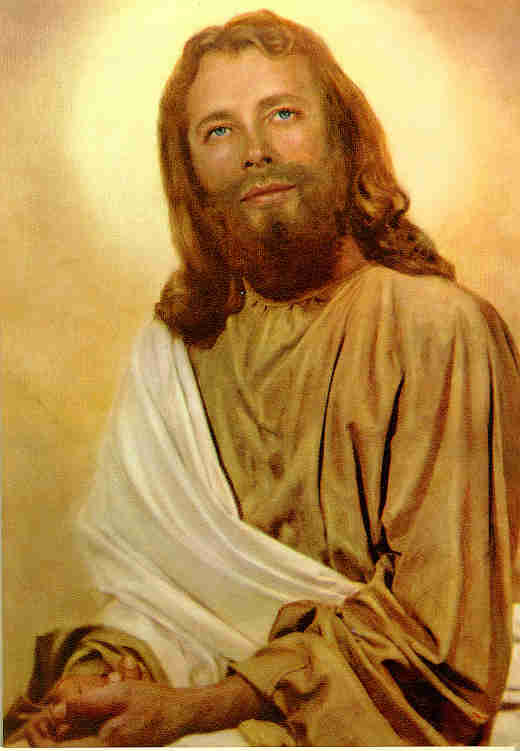 Il-Kelma tal-Mulej.It-tifħir lilek Kristu.
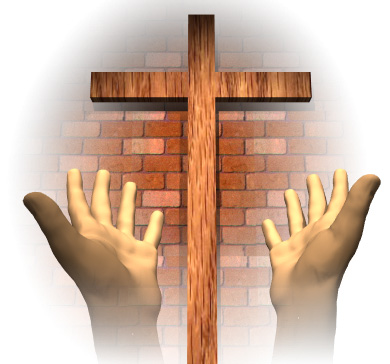